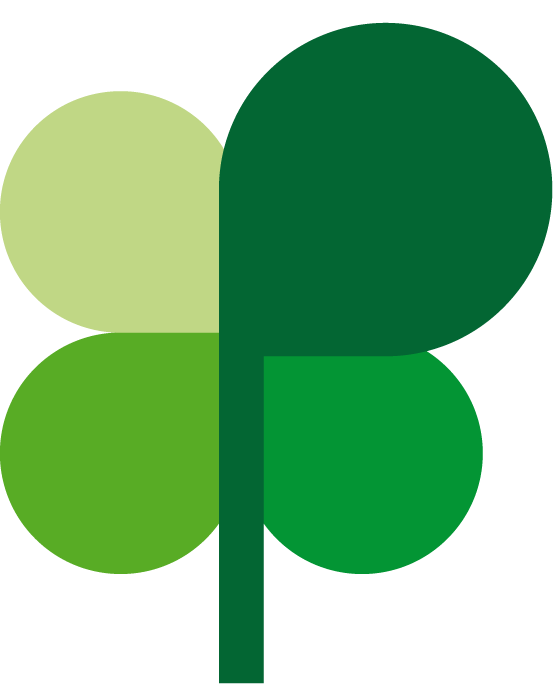 Informe Económico 2015
Asprona Albacete
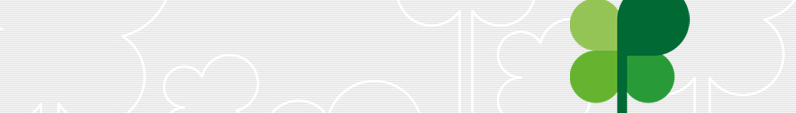 LV Asamblea General – 23 abril de 2016
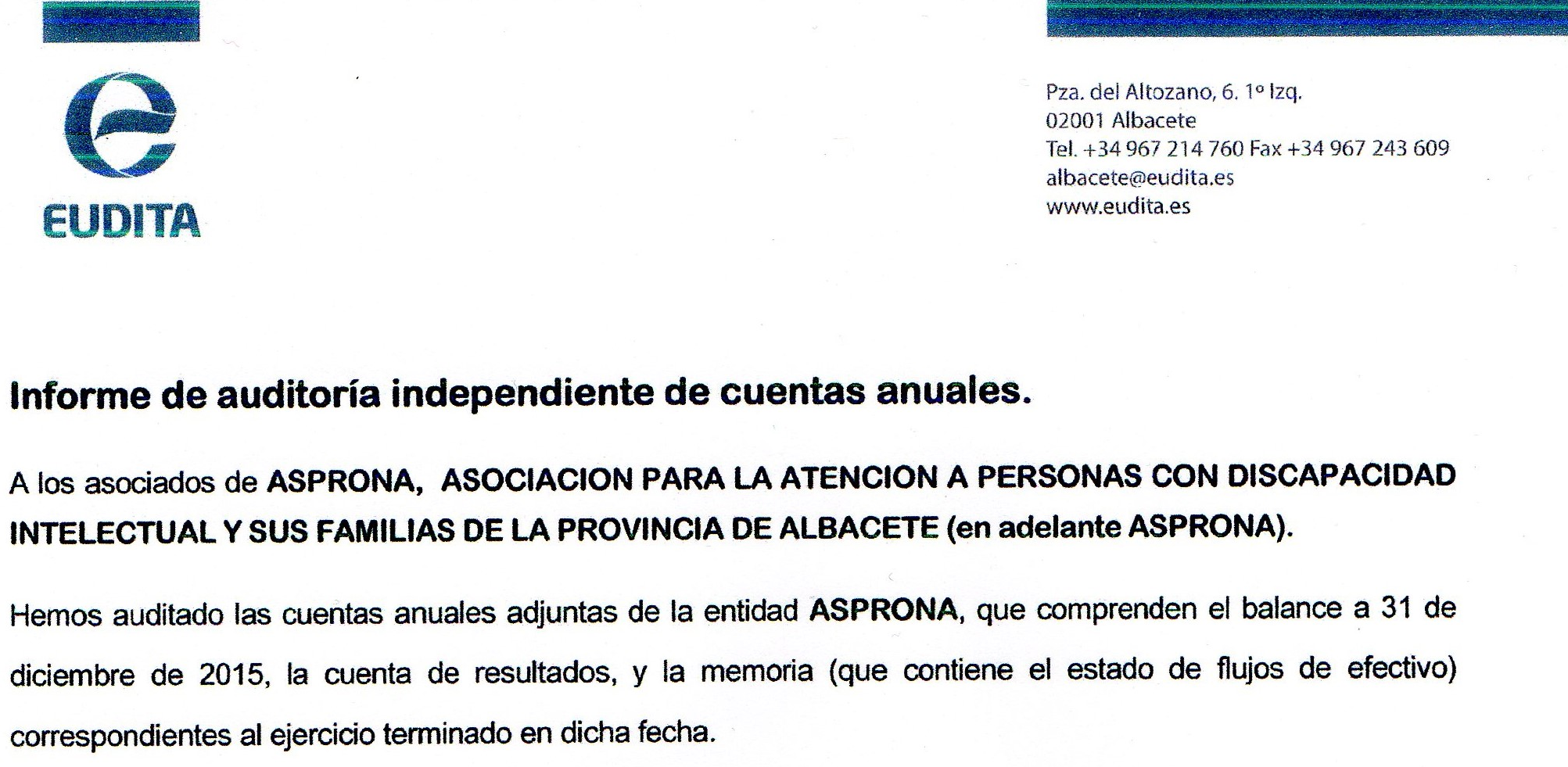 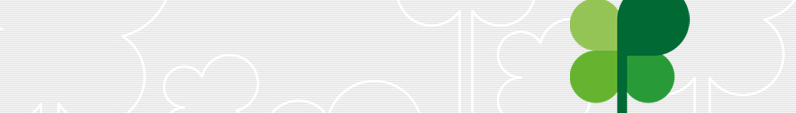 LV Asamblea General – 23 abril de 2016
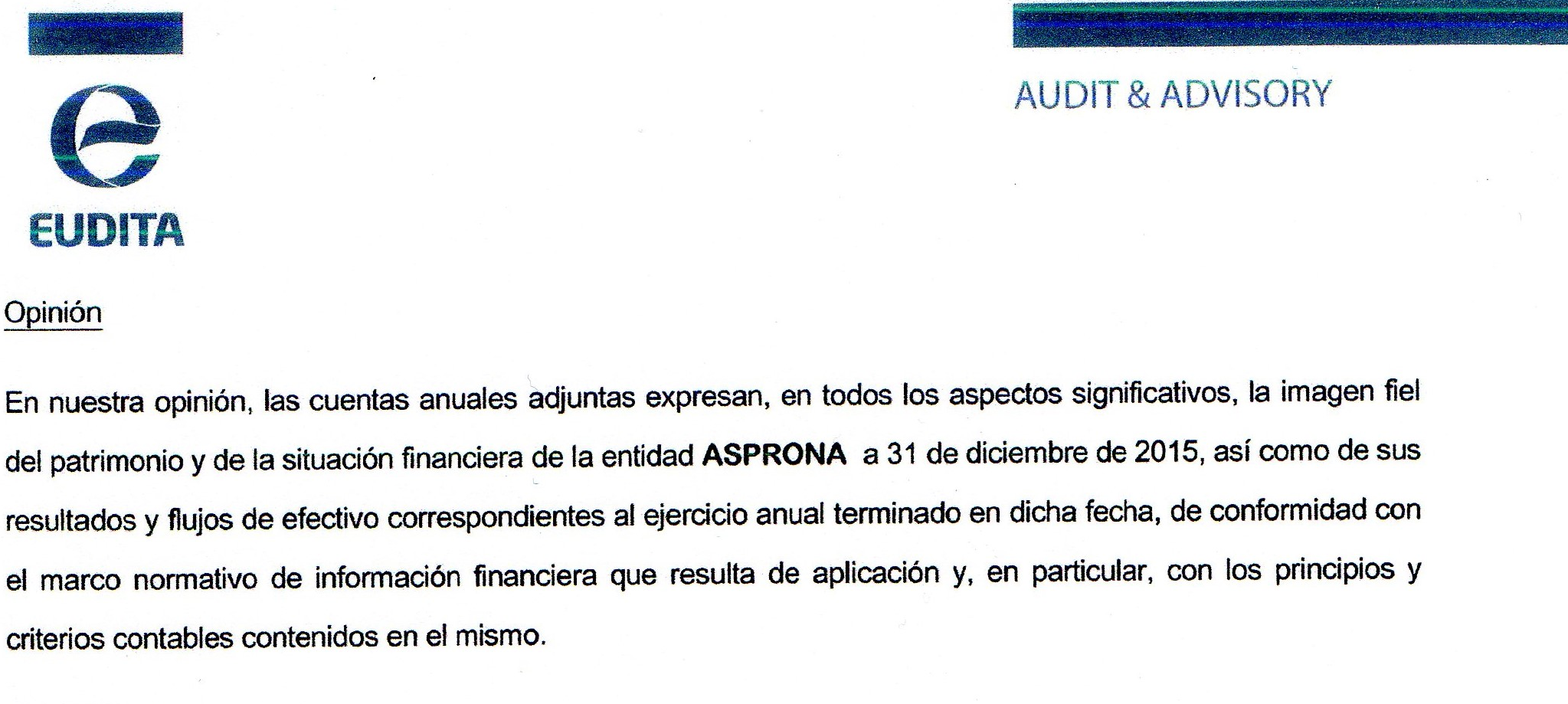 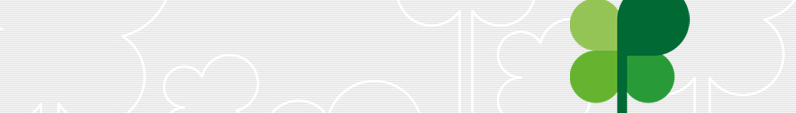 LV Asamblea General – 23 abril de 2016
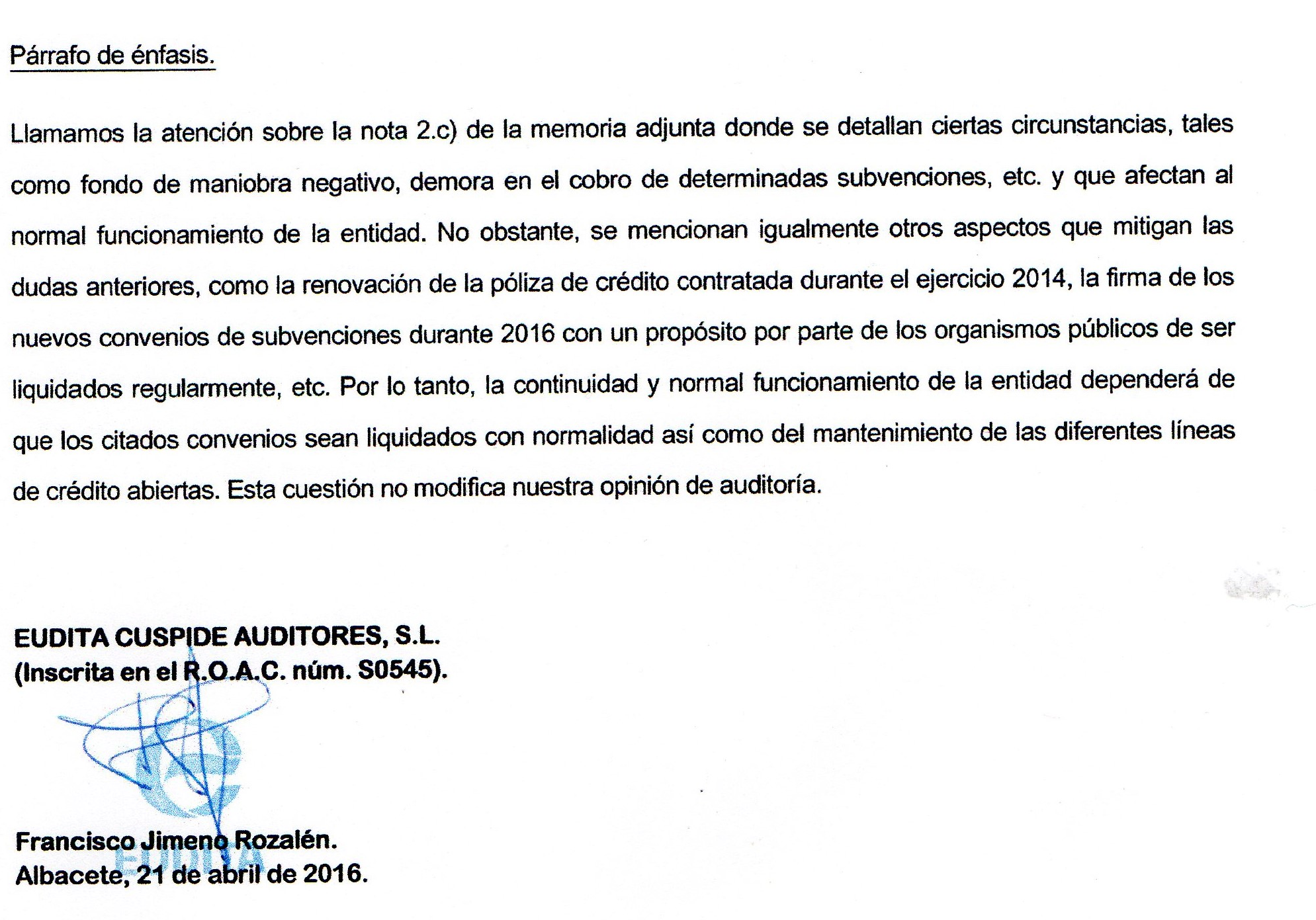 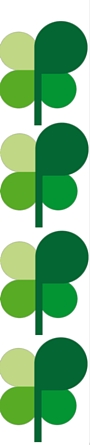 LV Asamblea General – 23 abril de 2016
Liquidación Presupuesto 2015
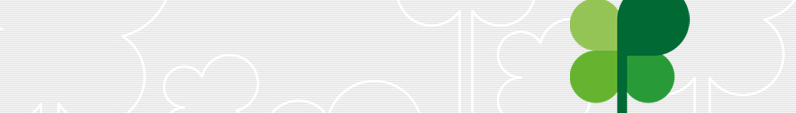 LV Asamblea General – 23 abril de 2016
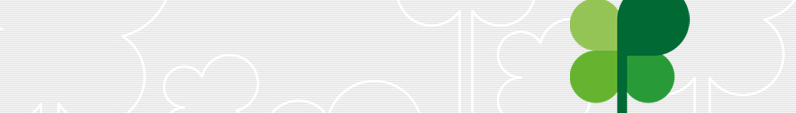 LV Asamblea General – 23 abril de 2016
Comparativo Gastos 2015-2014
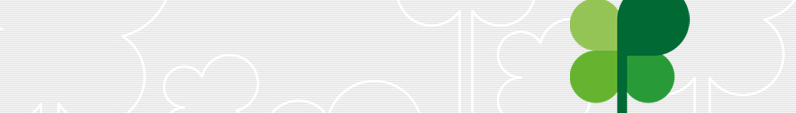 LV Asamblea General – 23 abril de 2016
Comparativo Ingresos 2015-2014
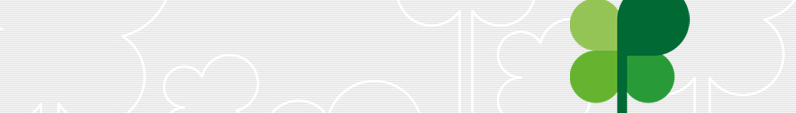 LV Asamblea General – 23 abril de 2016
Activo – Comparativo 2015-2014
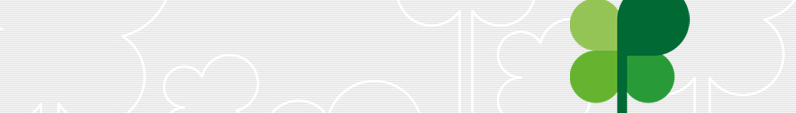 LV Asamblea General – 23 abril de 2016
Pasivo – Comparativo 2015-2014
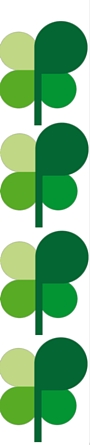 RATIO DE SOLVENCIA
DEF: Mide la capacidad de la Asociación para hacer frente a sus obligaciones de pago.

Valor ideal: Superior a 1,5 y cercano a 2
En ASPRONA el ratio de solvencia es de 2,26 en el año 2015.
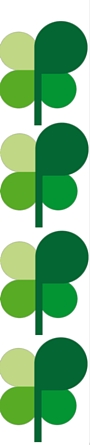 RATIO DE ENDEUDAMIENTO
DEF: Mide la relación entre los fondos propios de la Asociación y las deudas que mantiene.

Valor ideal: Superior a 0,5 y cercano a 1,5
En ASPRONA el ratio de endeudamiento es de 0,78 en el año 2015.
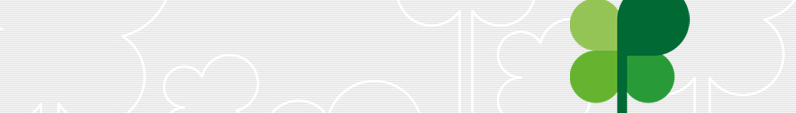 LV Asamblea General – 23 abril de 2016
Inversiones con Financiación Externa
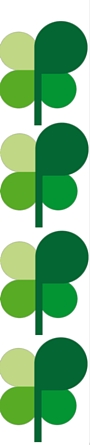 LV Asamblea General – 23 abril de 2016
Propuesta Presupuesto 2016
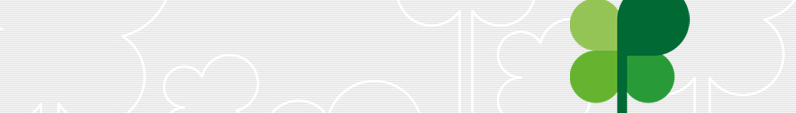 LV Asamblea General – 23 abril de 2016
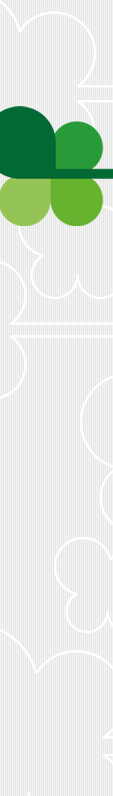 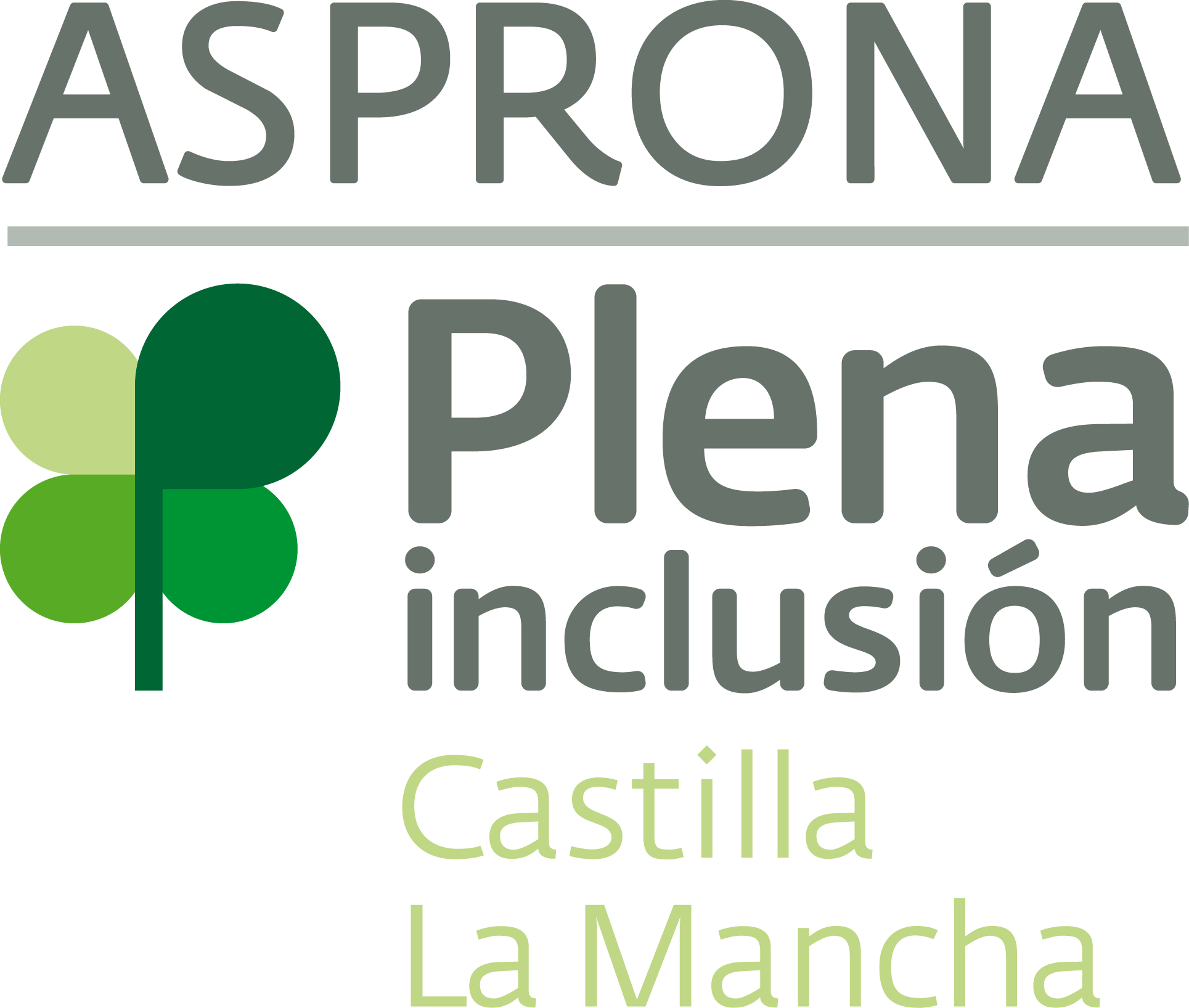